情報モラル教育
第2話ネットのイラストはだれのもの？
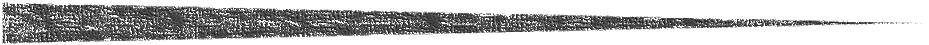 2. ネットのイラストはだれのもの？
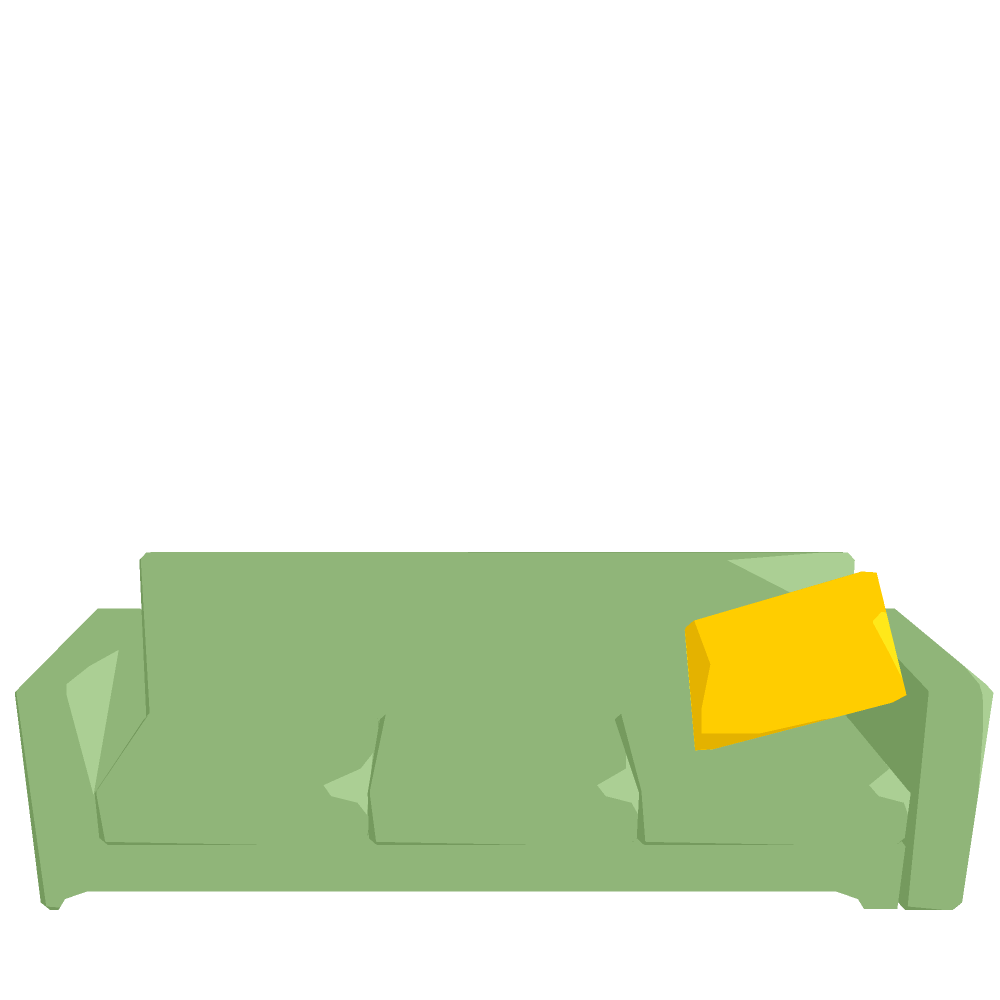 美波さんは、たまたま見つけた動物のイラストがとても気に入り、コピーしたデータをSNSにアップしました。
わー！このイラスト
すごくかわいいなぁ。
早速、SNSに
アップしちゃおう！
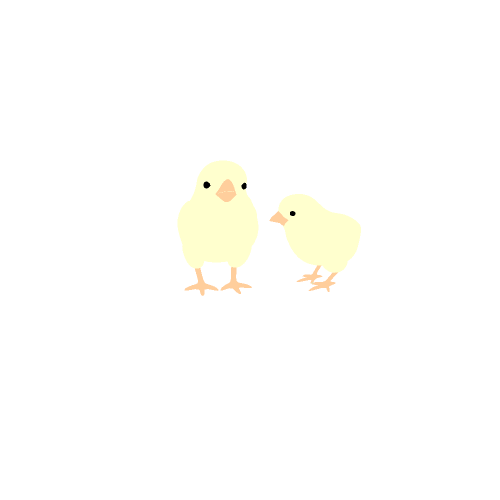 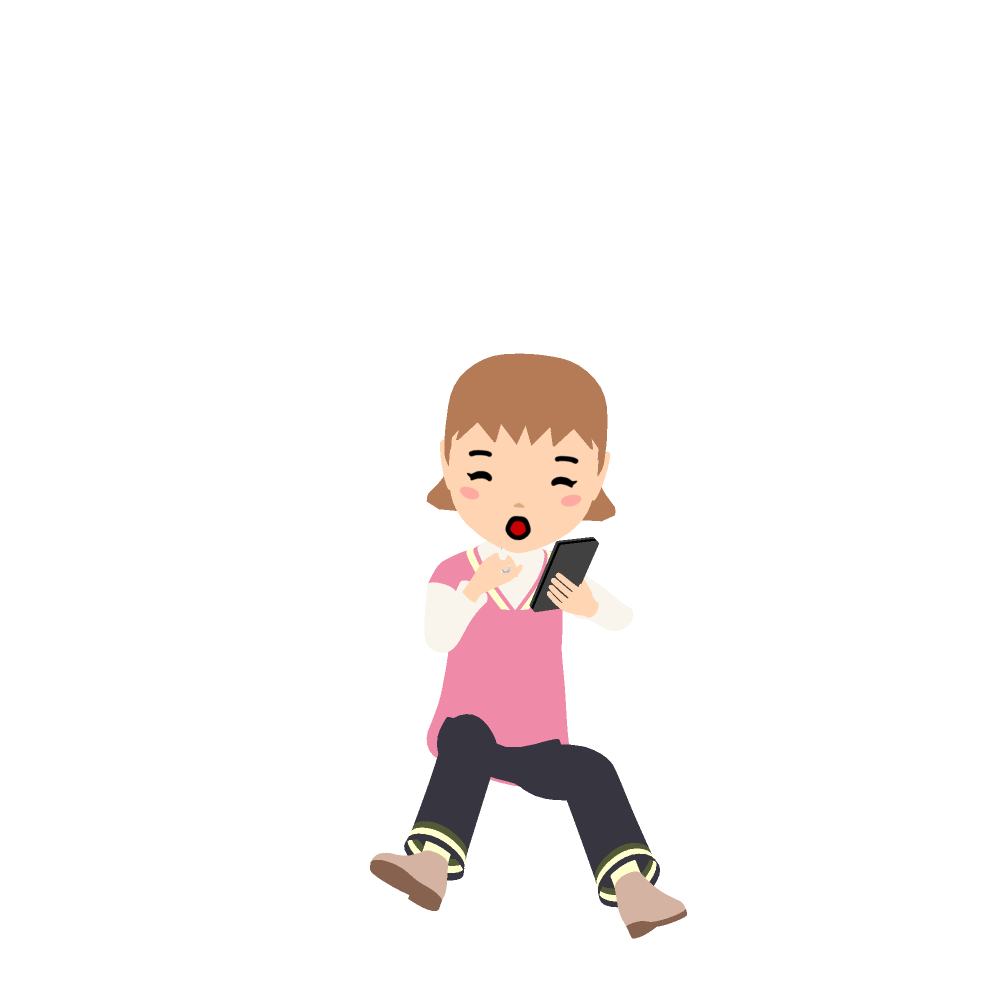 美波（みなみ）さん
2. ネットのイラストはだれのもの？
数日後、美波さんのSNSのページに、イラストを勝手に使われて、困っているというコメントが付きました。
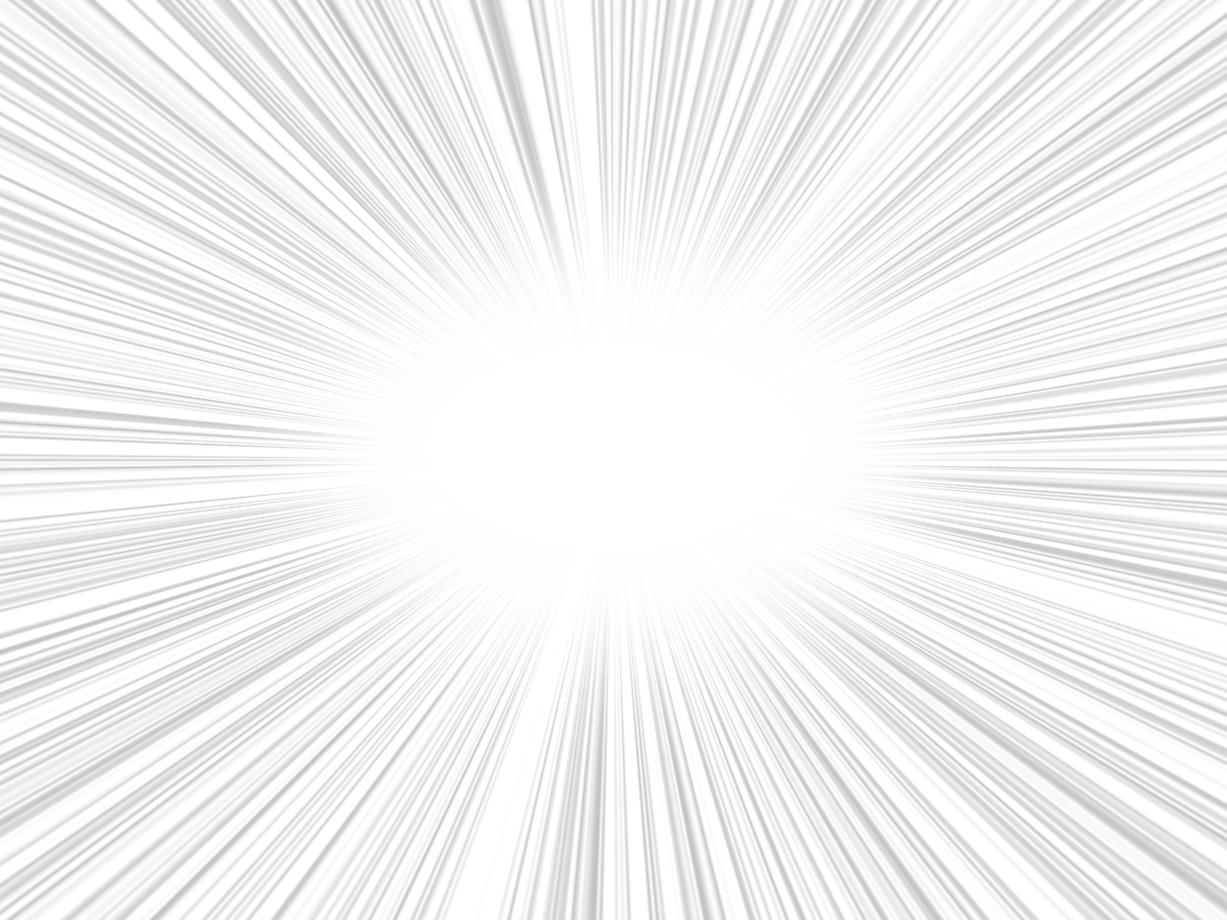 えっ！？
こんなことを書かれ
ちゃうなんて・・・
みて、みて！このイラスト
カワイイでしょ？
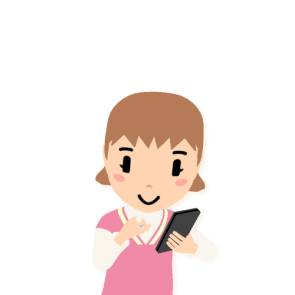 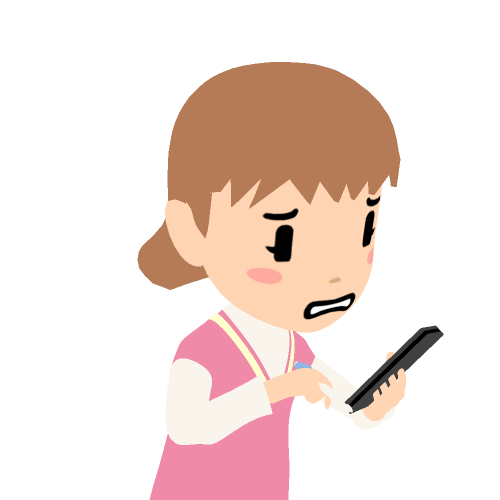 みなみ
20分前
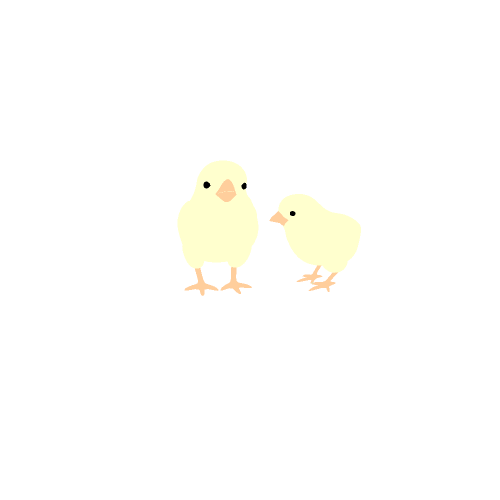 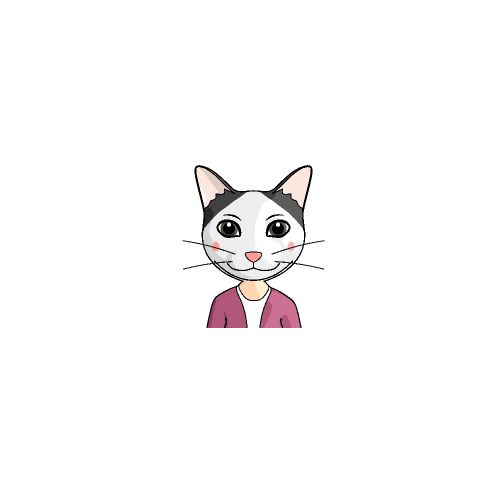 ○○△△
1分前
このイラスト、私が描いたものですよね？
勝手に使うなんてヒドイ！！
2. ネットのイラストはだれのもの？
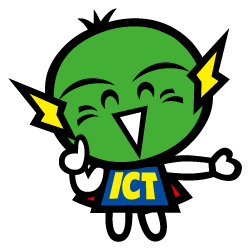 何がいけなかったのか
一緒に考えてみよう！
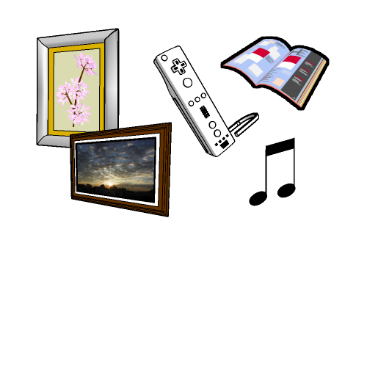 文章やイラスト、写真、ゲーム、音楽、動画などの作品には「著作権」があり、他の人が勝手にコピーしたり、誰かにくばったりすることはできません。もし､自分ががんばって作った作品を、知らない人が勝手に使っていたら､どう思いますか？
どれもだれかが作った大切な作品なのね。
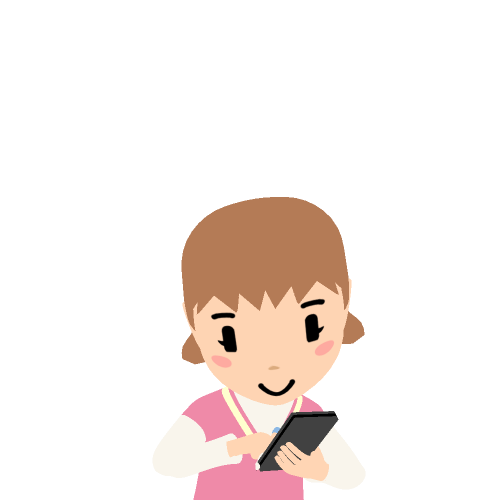 作者に無断でコピーしたり、
友達にあげたりするのは、ぜったいにやめましょう。
コピーなどをしてもいいのかどうか迷ったときは、
家の人や学校の先生に相談しましょう。
2. ネットのイラストはだれのもの？
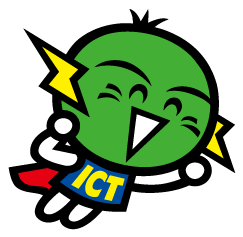 どんな作品にも、それをがんばって作った人がいます。軽い気持ちで勝手に使うことで、誰かをいやな気持ちにさせないように気をつけましょう。
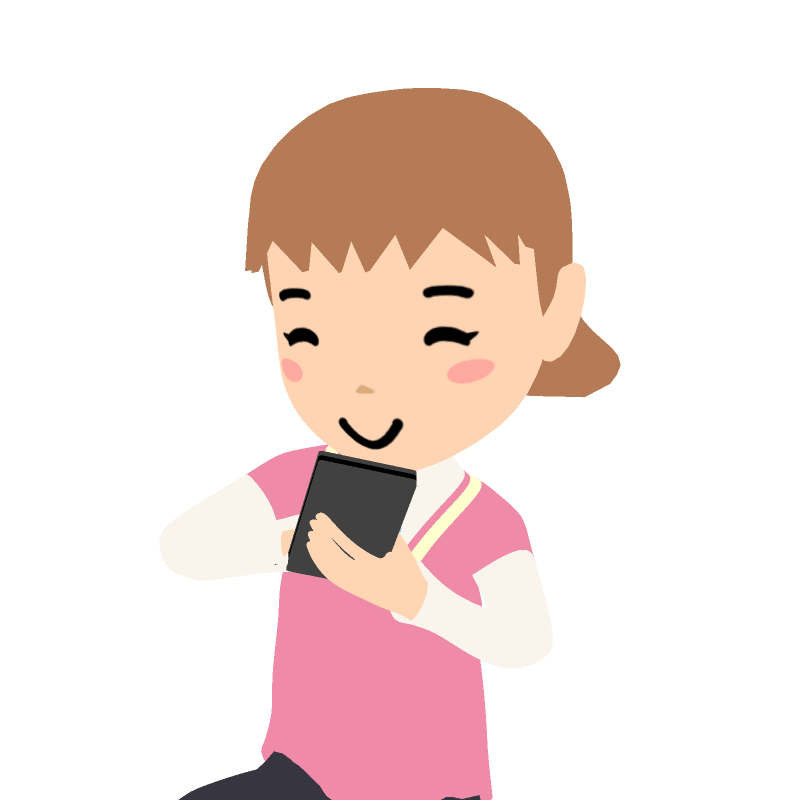 マナーをきちんと
守ろう！